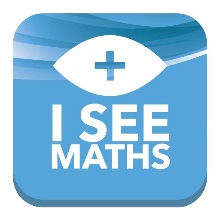 3 × 7 = 21
6 × 7 = 42
7 × 7 = 49
7
7
7
CONNECTIONS IN 7 × TABLE
MULTIPLICATION
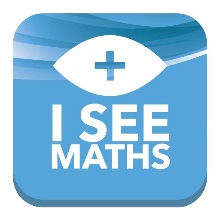 3 × 7 = 21
6 × 7 = 42
7 × 7 = 49
7
7
7
CONNECTIONS IN 7 × TABLE
MULTIPLICATION
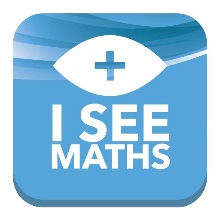 3 × 7 = 21
6 × 7 = 42
7 × 7 = 49
7
7
7
7
7
7
CONNECTIONS IN 7 × TABLE
MULTIPLICATION
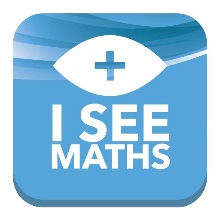 3 × 7 = 21
6 × 7 = 42
7 × 7 = 49
7
7
7
7
7
7
CONNECTIONS IN 7 × TABLE
MULTIPLICATION
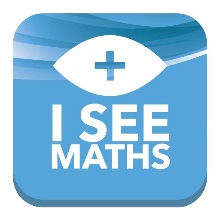 3 × 7 = 21
6 × 7 = 42
7 × 7 = 49
7
7
7
7
7
7
7
CONNECTIONS IN 7 × TABLE
MULTIPLICATION
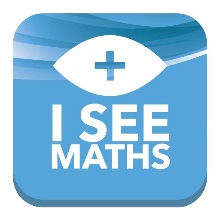 3 × 7 = 21
6 × 7 = 42
7 × 7 = 49
7
7
7
7
7
7
7
CONNECTIONS IN 7 × TABLE
MULTIPLICATION
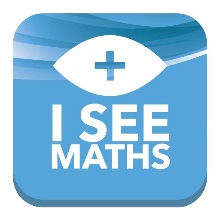 5 × 7 = 35
4 × 7 = 28
63
7
7
7
7
7
CONNECTIONS IN 7 × TABLE
MULTIPLICATION
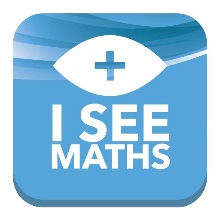 5 × 7 = 35
4 × 7 = 28
63
7
7
7
7
7
CONNECTIONS IN 7 × TABLE
MULTIPLICATION
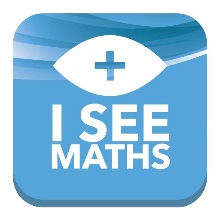 5 × 7 = 35
4 × 7 = 28
63
7
7
7
7
CONNECTIONS IN 7 × TABLE
MULTIPLICATION
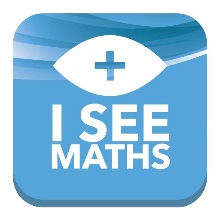 5 × 7 = 35
4 × 7 = 28
63
7
7
7
7
CONNECTIONS IN 7 × TABLE
MULTIPLICATION
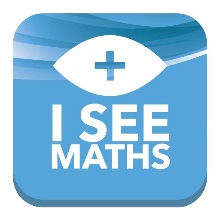 5 × 7 = 35
4 × 7 = 28
9 × 7 = 63
7
7
7
7
7
7
7
7
7
CONNECTIONS IN 7 × TABLE
MULTIPLICATION
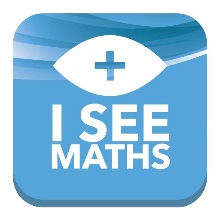 5 × 7 = 35
4 × 7 = 28
9 × 7 = 63
7
7
7
7
7
7
7
7
7
CONNECTIONS IN 7 × TABLE
MULTIPLICATION
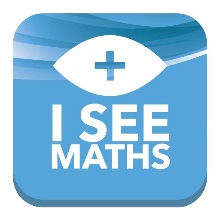 10 × 7 = 70
8 × 7 = 35
6 × 7 = 42
7
7
7
7
7
7
7
7
7
7
CONNECTIONS IN 7 × TABLE
MULTIPLICATION
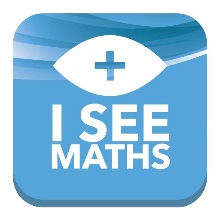 10 × 7 = 70
8 × 7 = 35
6 × 7 = 42
7
7
7
7
7
7
7
7
7
7
CONNECTIONS IN 7 × TABLE
MULTIPLICATION
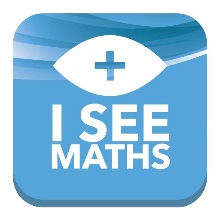 10 × 7 = 70
8 × 7 = 56
6 × 7 = 42
7
7
7
7
7
7
7
7
CONNECTIONS IN 7 × TABLE
MULTIPLICATION
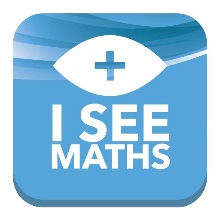 10 × 7 = 70
8 × 7 = 56
6 × 7 = 42
7
7
7
7
7
7
7
7
CONNECTIONS IN 7 × TABLE
MULTIPLICATION
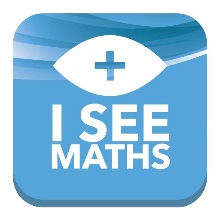 10 × 7 = 70
8 × 7 = 56
6 × 7 = 42
7
7
7
7
7
7
CONNECTIONS IN 7 × TABLE
MULTIPLICATION
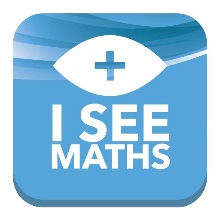 10 × 7 = 70
8 × 7 = 56
6 × 7 = 42
7
7
7
7
7
7
CONNECTIONS IN 7 × TABLE
MULTIPLICATION